أ.م.د/ عادل عبدالمنعم أبوخزيم
قسم الغزل والنسيج والتريكو 
الفرقة الثالثة
تنظيم صناعي
محاضرة 12 / 4 /2020
الفصل الخامس اختيار موقع المشروع الصناعي
تجرى دراسات مستفيضة لاختيار موقع المشروع الصناعي نظراً للأهمية القصوى التي يتوقف عليها هذا الموقع في نجاح  المشروع على المدى القريب و البعيد ثم تجري دراسات أخرى لتحديد مكان المشروع على المدى القريب  و البعيد ثم تجري دراسات أخرى لتحديد مكان المشروع  داخل الموقع الذى تم تحديده .
العوامل التي تتحكم في اختيار موقع المشروع الصناعي :
1- تكاليف النقل للخامات : يراعى أن يكون موقع المشرع الصناعي بالقرب من مکان وجود الخامات اللازمة لتشغيل المشروع الصناعي وبذلك تكون تكاليف نقل الخامات إلى المصنع أقل ما يمكن . 
2- تكاليف النقل للمنتجات : يراعى كذلك أن يكون موقع المشروع الصناعي بالقرب من الأسواق التي تمتص منتجات المصنع وبالتالي نقل المنتجات من المصنع إلى الأسواق . 
3- تكاليف النقل للعناصر البشرية : في حالة قرب موقع المشروع الصناعي من مكان تجمع العناصر البشرية التي سوف تشارك في المشروع الصناعي تكون تكاليف النقل لهذه العناصر أقل ما يمكن . 
4 - القرب من مصادر الطاقة : يجب أن يكون موقع المشروع الصناعي بالقرب من مصادر الطاقة اللازمة لتشغيل المشروع الصناعي لتتمكن من الاستفادة من هذه الطاقة بأقل تكاليف ممكنة . 
5 - توافر الأيدي العاملة المدربة : قرب موقع المشروع الصناعي من أماكن توفر الأيدي العاملة المدربة يساعد في امكانية الحصول على ما يلزم من هذه الأيدي العاملة المدرية.
تابع العوامل التي تتحكم في اختيار موقع المشروع الصناعي :
6- المناخ المناسب للصناعة : هناك صناعات خاصة (الصناعات الغذائية) تحتاج إلى مناخ خاص لكي يتم انتاج السلعة بجودة عالية ويتم هذا بأن يكون موقع المشروع الصناعي بالقرب من هذا المناخ بقدر المستطاع .
7 - القرب من الخدمات العامة : يحتاج المشروع الصناعي إلى كثير من الخدمات العامة  (كهرباء - ماء - صرف - تبريد وتكييف - البخار) لذلك يجب أن موقع المشروع بالقرب من أماكن تواجد هذه الخدمات.
8 - القرب من الخدمات الاجتماعية : يحتاج العاملين في المشروع الصناعي الى كثير من الخدمات الاجتماعية (مستشفيات - وسائل ترفيه - أسواق السلع الاستهلاكية) لذلك يجب أن يكون موقع المشروع الصناعي بالقرب من هذه الخدمات الاجتماعية . 
9- أمكانية التوسع في المستقبل : في كثير من الظروف نضطر إلى التوسع في المشروع الصناعي لذلك يجب أن تتواجد المساحات الكافية اللازمة للإمكانية التوسع في المستقبل في الموقع الذي تم اختياره لإقامة المشروع الصناعي . 
10- أجور العمال في المنطقة : يجب أن يقام المشروع الصناعي في منطقة تكون  أجور العمال فيها أقل ما يمكن وبالتالي يكون بأقل تكاليف ما يمكنه من المنافسة في الأسواق. 
ومن المستحيل عمليا أن تتوافر كل هذه العوامل في مكان واحد لذلك تجري دراسات علمية دقيقة لاختيار مكان تتوافر فيه كل هذه العناصر بقدر المستطاع .
◄◄ أساليب (طرق) اختيار موقع المشروع
1- طريقة النقط المتساوية : في هذه الطريقة يتم ترشيح أكثر من منطقة لإقامة المشروع ويعطى كل عنصر من العناصر السابقة نقط متساوية (۱۰ نقط مثلا) و نجمع النقط التي تحصل عليها كل منطقة والمنطقة التي تحصل على أكبر عدد من النقط تكون هي المنطقة المطلوبة وتستخدم هذه الطريقة عند تساوی العوامل السابقة من حيث التأثير في المشروع (وهو مستحيل عمليا) . 
۲ - طريقة النقط غير المتساوية : تستخدم هذه الطريقة عندما تتساوی العوامل المختلفة في الاختيار وعلى التأثير على المشروع فمثلا عندما تكون الطاقة المحركة عنصر هام جدا يعطى درجة أعلى من كل العناصر السابقة نظرا لأهميته وكل مجموع النقط يظل كما هو .
3- طريقة المنطقة الواحدة : في هذه الطريقة لا نجري أي مقارنة ولا نكون بالتالي جدول وذلك لأن طبيعة الصناعة تحدد منطقة واحدة ولا نستطيع اختيار أي منطقة أخرى ومثال ذلك :
(أ) الصناعات التي تعتمد على الكهرباء بكميات هائلة تكون بالقرب من منطقة السد العالي بأسوان.
 ب) صناعة النحاس يجب أن تكون بالقرب من مكان وجود الخام وكذلك صناعة قصب السكر . 
(ج) صناعة التعليب والتغليف يجب أن تكون بالقرب من أماكن زراعة الخضروات والفاكهة حتى لا تتلف وبعد ذلك تجرى الدراسات لإختيار مكان المشروع داخل الموقع الذي يتم تحديده ويراعى الآتي :
 ١ - البعد عن الأراضي الزراعية . 
2 - الثمن الأساسي للأرض داخل المنطقة وهل هي داخل أو خارج المدينة حيث تكون داخل المدينة عالية الثمن عکس خارج المدينة
ويقام المشروع خارج المدينة في الحالات الآتية :
 (أ) الاحتياج إلى مساحة كبيرة . 
(ب) الصناعة خطرة (المتفجرات) . 
(ج) الصناعة تسبب تلوث للبيئة (الأسمنت) . 
(د) الصناعة سرية (صناعة حربية) .
ويقام المشروع داخل المدينة في الحالات الأتية
(أ) المساحة المطلوبة صغيرة (مبنی متعدد الطوابق) .
(ب) القوى العاملة تتضمن عدد كبير من الأناث .
(ج) الإمكانات المالية لا تسمح بتوفر الخدمات العامة ويجب الاعتماد على الخدمات العامة  القائمة داخل کردون المدينة .
ويجب ملاحظة ظروف البلاد الكلية حيث يكون في بعض الأحيان أنشاء منطقة عمرانية جديدة هو الهدف الأساسي وبالتالي تقام الصناعة أساسا من أجل هذا بحيث تتواجد نواة العمال المدربين وستكمل الباقي  بالتدريب  ثم توافر الخدمات الاجتماعية من سكن و تعليم وصحة وترفيه .
الفصل السادس:مسارات الانتاج ونظم المناولة
مسارات الانتاج :- من أهم العوامل التي تؤثر في تخطيط المصنع، وهي تدفق الخامات في المصنع من وقت دخولها إلى حين خروجها كمنتج نهائي . وعلى العموم يجب أن تسير الخامات والأجزاء تحت التشغيل في المصنع دائما إلى الأمام في خطوط غير متقاطعة حتى لا تتعطل حركة تدفق الانتاج وبالتالي يضيع الوقت والمجهود وينهار الانتاج .
 وتختلف مسارات الانتاج تبعا لنوع المنتج والماكينات المستخدمة و يمكن استخدام واحدة من هذه المسارات أو خليطا منها  وأهم النماذج المتبعة في مسارات تدفق الإنتاج هي :
أولا : المسارات الافقية
1- وهو التدفق المستخدم في حالة الصناعات البسيطة مثل صناعة المسامير . الخ 
 
2- المسار على شكل حرف (L)



3- المسار على شكل حرفU)  ) ويستخدم في حالة ما إذا كان بابي الدخول والخروج في حائط واحد

4- المسار عل شكل حرف  (s )زجاجي ويستخدم في حالة ما إذا كانت عمليات الإنتاج كثيرة والقسم مربع المساحة
5- المسار على شكل حرف O
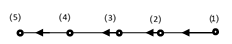 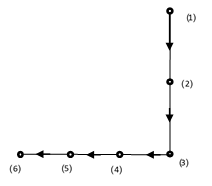 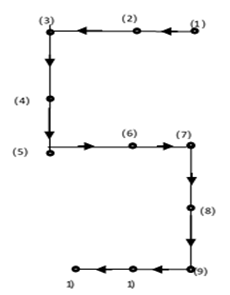 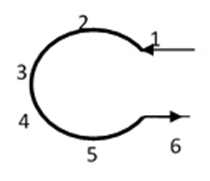 في التطبيق العملي للمسارات يمكن الخلط بين تلك الأنواع للحصول على مسارات تناسب أمكانيات الموقع مثال لذلك ما يوضح التالي :
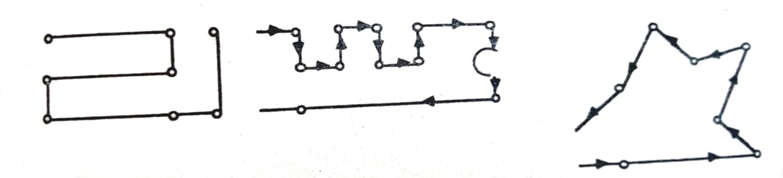 ثانياً : المسارات الرأسية :
تستخدم عندما تكون مباني المصنع متعددة الطوابق وعمليات التشغيل تسمح بذلك كما يوضح الشكل
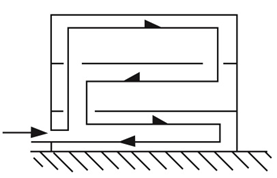 نظم مناولة المــــواد   Materials Handling Systems
نظام مناولة المواد هو النظام المناط به التحكم في سريان قطع الشغل ( Parts ) ، و الموارد ذات القابلية للحركة المستخدمة في التصنيع ( Mobile Resources) ( مثل أدوات القطع ( Tools ).ومخلفات التصنيع ( مثل الرائش ( Chips ) الناتج عن عمليات التشغيل ) ، وذلك كله في داخل قسم التصنيع الواحد أو بين الأقسام المختلفة.
    ويلزم نظام مناولة المواد عدة خصائص أساسية تشمل : تحديد الموقع المراد نقل ومناولة المواد إليه ، تحديد اتجاه قطعة الشغل عند المناولة ، تحديد الكمية المطلوب مناولتها ، تحديد توقيت المناولة ، الاختيار الصحيح للقطع المراد مناولتها ، و المسار الذي تسلكه عملية المناولة.
وتحدد هذه الخصائص طريقة وأسلوب مناولة المواد تستوجب في الواقع وضع الفكرتين المذكورتين أدناه في الحسبان:
1 – التخزين في نقطة الاستخدام ( Point of use Storage ) :
وهي فكرة تخدم تقليل عدد مرات المناولة ، حيث يتم النقل من مركز عمل إلى آخر مباشرة دون إرجاع للمواد إلى منطقة تخزين تقع بين عمليات التصنيع.
2 – وحدة الحمل المنقول ( Unit Load )  :
وحدة الحمل المنقول لأي نوع من قطع الشغل تعني كمية قطع الشغل التي يمكن تجميعها معا لحملها ومناولتها كعنصر واحد أو وحدة حمولة. وهذا يؤدي إلى تقليل مرات المناولة ، وربما تقليل إمكانية تعرض قطع الشغل المنقولة للضرر أثناء النقل و المناولة ، و أيضا توفير إمكانية استخدام معدات قياسية لمناولة المواد
المبادى الأساسية لتصميم نظم مناولة المواد
تمثل هذه المبادى دليل وقائمة مرجعية يمكن استخدامها عند تصميم نظم مناولة المواد ابتداء أو تعديل تصميمات قائمة لهذه النظم ، وفي نفس الوقت فإن هذه المبادى توفر وسيلة للمقارنة بين البدائل المختلفة لنظم مناولة المواد.
المباديء الأساسية المعنية هي كالآتي :
1 – مبدأ التوجيه ( Orientation Principle ) : ويعني دراسة علاقات النظام قبل وضع المواصفات لتحديد المشكل ، و القيود على النظام وكذالك أهداف النظام.
2 – مبدأ الجاذبية الأرضية ( Gravity Principle )  : هو محاولة استغلال هذه الظاهرة بقدر الإمكان.
3 – مبدأ السلامة ( Safety Principle )  : يهتم بتوفير الأساليب و المعدات التي تضمن جانب سلامة استخدام نظام المناولة.
تابع المبادى الأساسية لتصميم نظم مناولة المواد
5 – مبدأ التبسيط ( Simplification Principle )  : يتم فيه مراعاة التبسيط على وجه العموم في تصميم نظم المناولة ، وحذف أي خطوات للمناولة يمكن الاستغناء عنها و التخلص منها.
6 – مبدأ سريان النظام  ( System Flow Principle )  : يعمل على تحقيق التكاملية بين سريان المعلومات وسريان المواد.
7 – مبدأ المرونة ( Flexibility Principle )  : يعني استخدام الأساليب و المعدات التي تستطيع تنفيذ مهام متعددة تحت ظروف متغيرة.
8 – مبدأ الاستبدال  ( Obsolescence Principle )  : وذلك بإعداد خطة اقتصادية لاستبدال نظم و معدات المناولة بناء على تكاليف دورة صلاحية تلك المعدات للاستخدام.
9 – مبدأ الصيانة  ( Maintenance Principle )  : وذلك بإعداد خطة للصيانة الوقائية و الإصلاحات المتوقعة لكل معدات المناولة.
تابع المبادى الأساسية لتصميم نظم مناولة المواد
10 – مبدأ المخطط ( النسق ) العام لنظام التصنيع ( Layout Principle )  : وهو يعني تجهيز البدائل الممكنة لحركة نقل المواد مع وضعية الآلات و المعدات داخل المصنع ، و من ثم اختيار البديل الأمثل مع ناحيتي الكفاءة و الفعالية.
11 – مبدأ الطاقة  ( Energy Principle )  : وهو يهتم بمقارنة الاستهلاكات من الطاقة لبدائل نظم المناولة.
12 – مبدأ التخطيط  ( Planning Principle )  : وهو التوجه نحو خطة تحقق المتطلبات بكفاءة و لكن دون تضحية بمرونة النظام لمقابلة أية اختناقات ممكنة الحدوث.
13 – مبدأ استغلال المساحة المتاحة  ( Space Utilization Principle )  : يؤكد الاستخدام الفعال لكل المساحة المتوفرة ( أو الوحدات المكعبة المتاحة ).
تابع المبادى الأساسية لتصميم نظم مناولة المواد
14 – مبدأ القياسية Standardization Principle )  : وهو محاولة استخدام نظم مناولة ذات مواصفات قياسية بقدر الإمكان.
15 – المبدأ الإنساني ( Ergonomic Principle )  : هو مراعاة محدودية قدرات العاملين وما قد يتعرضون له من ملل أو إجهاد و التداخل بينهم و بين نظم المناولة ، وذلك عند تصميم هذه النظم.
16 – مبدأ مراعاة البيئة ( Ecology Principle ) : هو أن يتم استخدام نظم المناولة ذات أقل تاثيرات ضارة على البيئة.
17 – مبدأ الميكنة ( Mechanization Principle )  : هو التركيز على استخدام نظم ميكانيكية للمناولة بقدر الإمكان لزيادة الكفاءة.
18 – مبدأ استخدام الحاسب(Computerization Principle)  : يهتم باستخدام الحاسب و توفير المعلومات الجاهزة للمناولة و التخزين لتسهيل المراقبة و الإشراف.
19 – مبدأ وحدة الحمل المنقول Unit Load Principle)  : هو أن تتم مناولة المواد بوحدات ذات حمل كبير ولكنه عملي في نفس الوقت.
20 – مبدأ النظم  ( Systems Principle )  : وهو يعني التنسيق و تحقيق التكامل اللازم بين عمليات الاستلام ، الفحص ، التخزين ، الإنتاج ، التجميع ، و عمليات مناولة المواد.
أنواع معدات مناولة المواد و خصائصها
تشكل صناعة معدات مناولة المواد قطاعا صناعيا مؤثرا يتميز بسعته التقنية حيث تتراوح أنواع هذه المعدات بين معدات ذات مستويات تحكم عالية التقنية وأخرى بسيطة يتم دفعها يدويا. ويمكن تصنيف معدات المناولة الشائعة الاستخدام كالآتي :
1 – الناقلات ( Conveyors ) .
2 – الأوناش و الرافعات  ( Cranes & Hoists ) .
3 – الشاحنات الصناعية  ( Industrial Trucks ).
4 – النظم الآلية للتخزين و الطلب  ( Automated Storage / Retrieval Systems ) ( As / Rs ).
5 – الإنسان الآلي ( أو الروبوت )  ( Robbot ) .
1 – الناقلات Conveyors
تستخدم في مناولة المواد المنتظمة الحجم و الوزن نسبيا ، بين مواقع محددة ، وذلك لمرات تتفاوت في ترددها التردد العالي و المتوسط ، وذلك في مسار ثابت.
تشتمل هذه الناقلات السيور  ( Belts )  و الأنابيب المائلة ( Chutes )  و المدحرجات ( Rollers ) .
ويمكننا تلخيص خصائص الناقلات كالآتي :
1 – عموما تكون ذات طاقة محركة و في بعض الأحيان تعمل بطريقة آلية.
2 – تكون ثابتة في موقعها و بالتالي تحدد خط مرور المواد المنقولة.
3 – غالبا تعمل على أساس اتجاه سريان واحد.
4 – تنقل عموما أحمالا مفردة ، ولكن أنواع خاصة منها تستخدم لنقل أحمال مستمرة.
5 – يمكن استخدامها للقيام بمهمة التخزين فقط أو التخزين و الطلب معا.
2 – الأوناش و الرافعات  ( Cranes & Hoists )  :
تستخدم الأوناش و الرافعات لمناولة المواد بشكل متقطع بأوزان وأحجام متفاوتة في حيز محدود. الرافعات ترفع المواد رأسيا وتكون هذه المواد محمولة بخطافات ( Hooks ) . أما الأوناش فتتحرك أفقيا.
3 – الشاحنات الصناعية  ( Industrial Trucks ) :
تشمل هذه المجموعة الرافعات الشوكية ( Fork Lifts )  ، العربات اليدوية ( Hand Carts ) ، وغيرها.تستخدم العربات الآلية الموجهة ( A G Vs )  للمناولة بين عدد محدد من المواقع المختارة و المبرمجة سلفا في نظام التحكم.
4 – النظم الآلية للتخزين و الطلب  ( Automated Storage / Retrieval Systems ) ( As / Rs ) :
يجمع هذا النظام بين معدات التخزين و المناولة و مختلف مستويات التحكم الآلي من أجل تحقيق السرعة و الدقة في عمليات تخزين و طلب المنتجات و المواد من مخازنها.
5 – الإنسان الآلي ( أو الروبوت )  ( Robot )  : 
يشيع استخدام الروبوت في عمليات المناولة ، حيث تتم برمجته لأداء ترتيب معين من الحركات. ويظهر تميزه في الأحوال التالية :
1 – ظروف العمل التي تسودها مخاطر عدة على العاملين.
2 – عملية المناولة المطلوبة تتميز بصفة التكرارية.
3 – تميز المادة المنقولة بثقل الوزن.
يمكن تعريف الروبوت الصناعي كما يلي :
هو عبارة عن جهاز مناولة قابل لإعادة البرمجة وذي مهام متعددة ، ومصمم لتحريك المواد ،الأجزاء و الأدوات أو الأجهزة الخاصة في تحركات متغيرة ومبرمجة ، وذلك لأداء عدد كبير من المهام المتعددة.
ومن أهم أنواع الهيئات التي عليها الروبوت النوع القطبي ( Polar )  والذي يكون مجال عمله في حدود شكل سبه كروي ، و النوع الاسطواني ( Cylinderical)  و الذي يعمل في مجال اسطواني ، و النوع الإحداثي ( Cartesian Coordindate ) و الذي يعمل في مجال شكل مستطيل ، و النوع ذو اليد المفصلية (jonted – arm ) و الذي يشابه يد الإنسان
طريقة أخرى لتصنيف معدات مناولة المواد:
يمكن تصنيف معدات المناولة طبقا لخصائصها ومميزاتها ، أهم خمس مجموعات منها و ذلك كما يلي في هذا الجدول
طرق تحسين الأداء لنظم مناولة المواد:-
يشكل مبدأ التبسيط الذي ذكرناه ضمن المبادى الأساسية لتصميم نظم مناولة المواد – المبدأ الأهم لتصميم و تحسين أداء نظم مناولة المواد. 
ويأتي من ضمن تحسين أدواء نظم مناولة المواد اختيار الوسيلة المناسبة لكل حركة لنقل المواد ، و كذلك من الضروري وجود خطة للصيانة الوقائية و الإصلاحات المتوقعة لكل معدات المناولة ، كما أن صفة المرونة صفة مهمة لتحسين أداء نظم مناولة المواد ، وأيضا تكتسب صفة قابلية التعديل ( Modularity ) أهمية خاصة ، وهي تعني إمكانية تغيير المسار وطاقة النقل بإضافة معدات إضافية من نفس النوع المستخدم.
شكل (14) نماذج لوسائل النقل والمناولة لمطاوى السداء
شكل (15) اشكال من وسائل المناولة والنقل (السيور، عربات الشوكة اليدوية والهيدروليكية)
THANK YOU